Gruppo I : Decadimento β-
Puzzle di Gruppo| Reazioni Nucleari
Identikit: Decadimento β-
Un nucleo stabile di litio-6 viene prodotto a partire da un nucleo di elio-6 che ha neutroni in eccesso con l’aiuto di un decadimento beta-meno
Compito Avanzato| Medicina Nucleare
In medicina, I nuclei radioattivi sono spesso utilizzati per trattamenti terapeutici. Ad esempio, emettitori beta-meno possono essere introdotti nell’organism, dove decadono rilasciando radiazioni. Un tipico esempio è costituito da I-131 (iodio), che si accumula nella tiroide e produce decadimenti beta-meno al suo interno.
Scrivi l’equazione per il decadimento del I-131 e individua quale elemento viene a prodursi. Usa la carta dei nuclidi e la formula riportata nel pannello “In pillole”.
In quale circostanza potrebbe essere utile introdurre nel corpo umano del materiale radioattivo come I-131. Prova a proporre qualche ipotesi e rispondi alla domanda nel box sottostante:
Quale scopo medico può avere il nuclide radioattivo I-131?
In pillole
!
Lavoro di Gruppo
Qualcosa da spiegare:
Prendi un nucldeo che decada beta-meno dalla carta dei nuclidi e scrivi l’equazione del suo decadimento. Usando l’equazione spiega brevemente il decadimento beta-meno e le sue proprietà. Enuncia in modo conciso i principi della terapia medica con radionuclidi. Spiega le tue ipotesi al punto b) ai membri del tuo gruppo e, se necessario, confronta le tue idee con una ricercar sul web. 
Qualcosa da scoprire:
Con l’aiuto del gruppo 2, confronta il decadimento beta-meno e quello beta-più e con la cattura elettronica. Osserva le tre equazioni di decadimento radioattivo e prova a descrivere la relazione che intercorre tra loro.
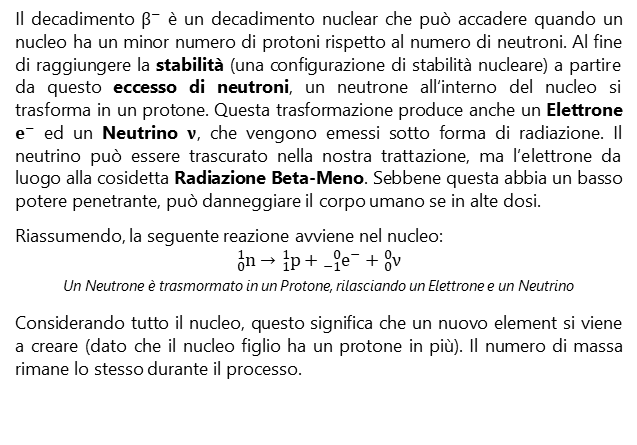 Materials created by Hannes NitscheCreative Commons Attribution-ShareAlike 4.0 International (CC-BY-SA 4.0)
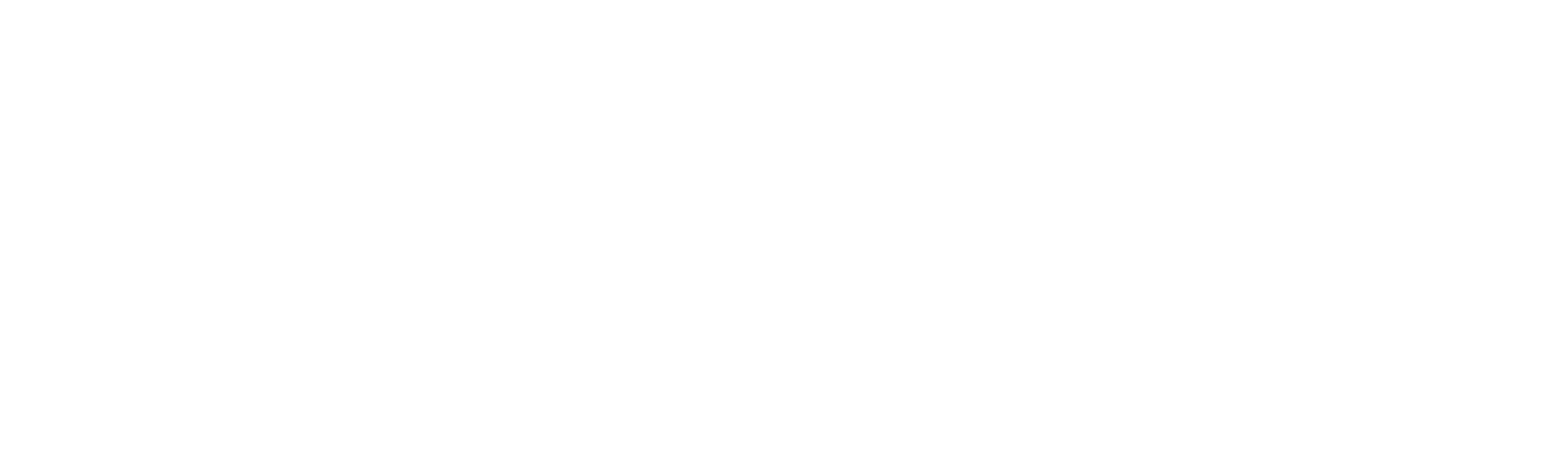 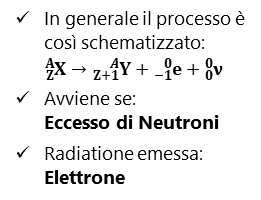 Gruppo II : Conversione β+
Puzzle di Gruppo | Reazioni Nucleari
Identikit : Conversione β+
La conversione β+ è un decadimento nucleare che avviene sempre quando un nucleo atomico ha un numero elevato di protoni e un numero troppo basso di neutroni. Per raggiungere la stabilità (configurazione nucleare stabile) partendo da questa carenza di neutroni, un protone viene convertito in neutrone.  Questa conversione produce anche un positrone e+ e un neutrino n, che vengono emessi come radiazione. Il neutrino può essere tralasciato in questa trattazione, ma il positrone costituisce la radiazione beta+.
Sebbene il positrone abbia un debole potere penetrante, è dannoso per il corpo umano in dosi massicce. Riassumendo, la seguente reazione avviene nel nucleo:


Il protone è convertito in neutrone, emettendo un positrone e un neutrino

Per il nucleo, questa conversione significa che un nuovo elemento si crea ( il nucleo figlio infatti ha un protone in meno). Il numero di massa si conserva. Oltre alla conversione beta+, la cattura elettronica (e) è anche possibile in caso di carenza di neutroni. Qui viene prodotto il medesimo nucleo figlio del processo beta+. L'unica differenza è che il positrone non viene emesso, ma un elettrone viene assorbito. La cattura elettronica è un canale alternativo della conversione beta+


Il protone è convertito in neutrone tramite assorbimento di un elettrone
Un nucleo stabile di litio-6 si crea a partire da un nucleo di berrillio-7, che ha una carenza di neutroni, con un processo di conversione beta+
In generale il processo può essere descritto: 

Avviene in caso di: carenza di neutroni
Radiazione emessa: positroni
Esercizio Avanzato| Stay Positive
Scrivere l'equazione del decadimento del F-18 (Fluoro) e determinare quale elemento viene prodotto. Usa la carta dei nuclidi e la formula del riquadro "In Pillole".
L'isotopo Potassio-40 (K, con A = 40 e Z =19) può decadere via processo beta+ o tramite cattura elettronica. Scrivere le due equazioni.
In pillole
!
Lavoro di Gruppo
Qualcosa da spiegare:
Scegliere un nucleo instabile per beta+ o cattura elettronica dalla carta dei nuclidi e scrivere le due equazioni. Usando le equazioni descrivere brevemente i due processi.
Qualcosa da scoprire:
Il potassio-40 dell'esercizio b) ha un ulteriore modo di conversione, controlla sulla carta dei nuclidi e prendi nota. Discutere insieme la seguente domanda:
Come è possibile che un nucleo si trasformi in nuclei figli diversi?
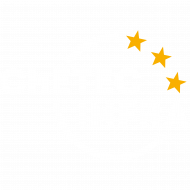 Materials created by Hannes NitscheCreative Commons Attribution-ShareAlike 4.0 International (CC-BY-SA 4.0)
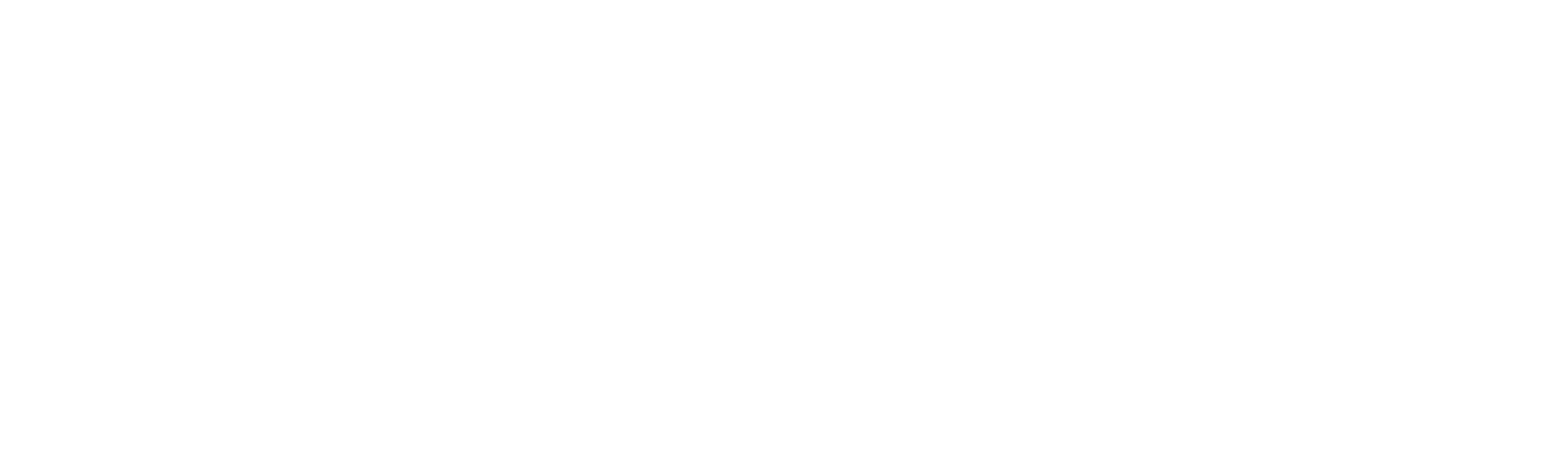 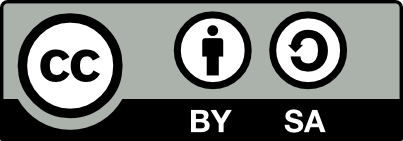 Gruppo III : Fusione Nucleare
Puzzle di Gruppo | Reazioni Nucleari
Identikit : Fusione Nucleare
Un importante processo di fusione nucleare nelle stelle è la fusione di due nuclei di elio-4. Qui un nucleo di berillio viene formato e radiazione gamma viene emessa.
In generale la reazione si descrive:

Avviene ad alta temperatura e pressione
Radiazione emessa: diverse
Esercizio Avanzato| La fusione nucleare in laboratorio
Nel 1917, Ernest Rutherford riuscì con successo a fondere due nuclei in laboratorio. Rutherford irraggiò del gas azoto N (A = 12, Z = 7)  con nuclei accelerati di elio He (A = 4, Z = 2). La reazione di fusione produsse un nucleo figlio e un protone p.
Scrivere l'equazione di reazione. Usare la conservazione del numero atomico e di massa e la carta dei nuclidi per determinare il nucleo figlio ( la formula nel riquadro a "In Pillole" è d'aiuto).
Formulare una ipotesi per rispondere alla seguente domanda:
Sebbene questa reazione di fusione fu osservata già nel 1917 e oggi una grande varietà di fusioni nucleari possono essere prodotte con l'aiuto degli acceleratori di particelle non è ancora possibile usare la fusione nucleare come efficace fonte di energia. Come è possibile?
In Pillole
!
Lavoro di Gruppo
Qualcosa da spiegare:
Scrivere l'equazione di reazione di fusione di due nuclei di elio-4 (un solo nucleo figlio viene prodotto e un fotone viene emesso). Usando l'equazione descrivere brevemente il processo di fusione.
Qualcosa da cercare:
L'isotopo prodotto dalla reazione di Rutherford nell'esercizio a) è radioattivo.  Usando la carta dei nuclidi e con l'aiuto del Gruppo I determinare la successiva equazione di conversione.
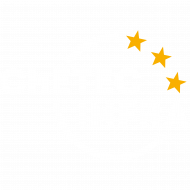 Materials created by Hannes NitscheCreative Commons Attribution-ShareAlike 4.0 International (CC-BY-SA 4.0)
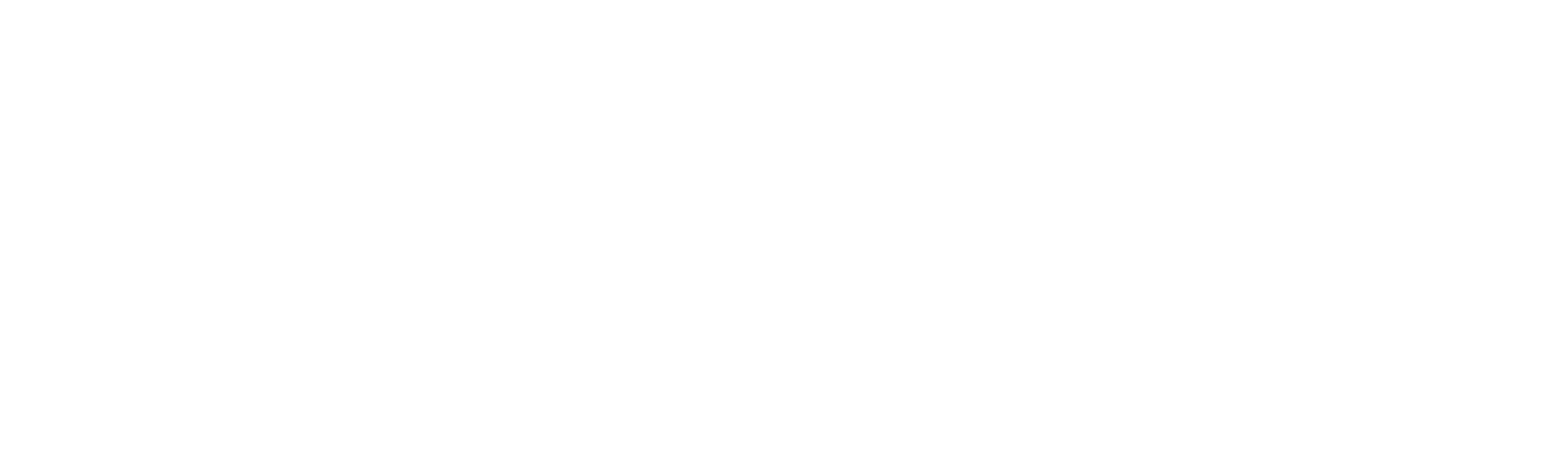 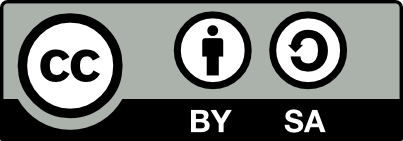 Gruppo IV : Cattura Neutronica
Puzzle di Gruppo | Reazioni Nucleari
Identikit : Cattura Neutronica
Le reazioni nucleari sono processi fisici in cui due nuclei atomici reagiscono o fondono tra loro. Una reazione nucleare di particolare importanza in astrofisica nucleare è la cattura neutronica. Qui, uno dei due reagenti è un neutrone. Un esempio di cattura neutronica è la reazione seguente sull'oro naturale (Au-197):


Il nucelo di Au-197 assorbe un neutrone creando un nuovo isotopo. Questo isotopo Au-198 è in uno stato eccitato ed emette l'eccesso di energia sotto forma di raggio gamma (= fotone, g). Le reazioni nucleari richiedono solitamente energia aggiuntiva per rendere la reazione possibile. Tuttavia,  diversamente da altre reazioni nucleari, la cattura neutronica è possibile già a bassa energia cinetica. L'energia rilasciata ΔE in una fusione nucleare come la cattura neutronica si calcola come:

Energia a riposo del nucleo padre + Energia del neutrone =
Energia a riposo del nucleo figlio + energia rilasciata

Oppure con la formula

                                       E0(X) + E(n) = E0(Y) + ΔE
L'elio-3 è stabile, ma può reagire con un neutrone libero producendo un nucleo di elio-4, che ha un'energia di legame maggiore.
In generale la reazione si descrive:

Avviene in presenza di neutroni liberi
Radiazione emessa: Fotoni
Esercizio Avanzato | Scorie Nucleari
Una parte significativa delle scorie nucleari dei reattori viene prodotta da processi di cattura neutronica nei reattori stessi. In questo processo, il combustibile  (solitamente uranio) reagisce con neutroni liberi producendo isotopi radioattivi con numero di massa maggiore. Un esempio è la cattura neutronica sull'U-238 (isotopo dell'uranio rarissimo in natura).
Scrivere l'equazione di reazione e usare la legge di conservazione del numero atomico e di massa e la carta dei nuclidi per determinare il nucleo figlio (la formula nel riquadro "In Pillole" può essere d'aiuto)
Calcolare l'energia rilasciata ΔE. Usare le seguenti quantità:
        E0(U-238) = 221.70 GeV                 E0(U-239) = 222.63 GeV                    E(n) = 1.16 GeV
In Pillole
!
Esercizio di Gruppo
Qualcosa da spiegare:
Scegliere un nucleo stabile e scrivere l'equazione di reazione per la cattura neutronica. Usando l'equazione, descrivere brevemente la cattura neutronica.
Spiegare come si calcola l'energia prodotta nelle reazioni di fusione.
Qualcosa da scoprire:
Perché la cattura neutronica può avvenire a bassa energia cinetica. Discutere con il Gruppo 3 e trovare quale sia il problema nelle fusioni nucleari e che cosa sia la barriera Coulombiana.
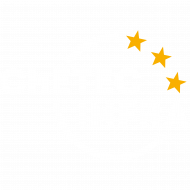 Materials created by Hannes NitscheCreative Commons Attribution-ShareAlike 4.0 International (CC-BY-SA 4.0)
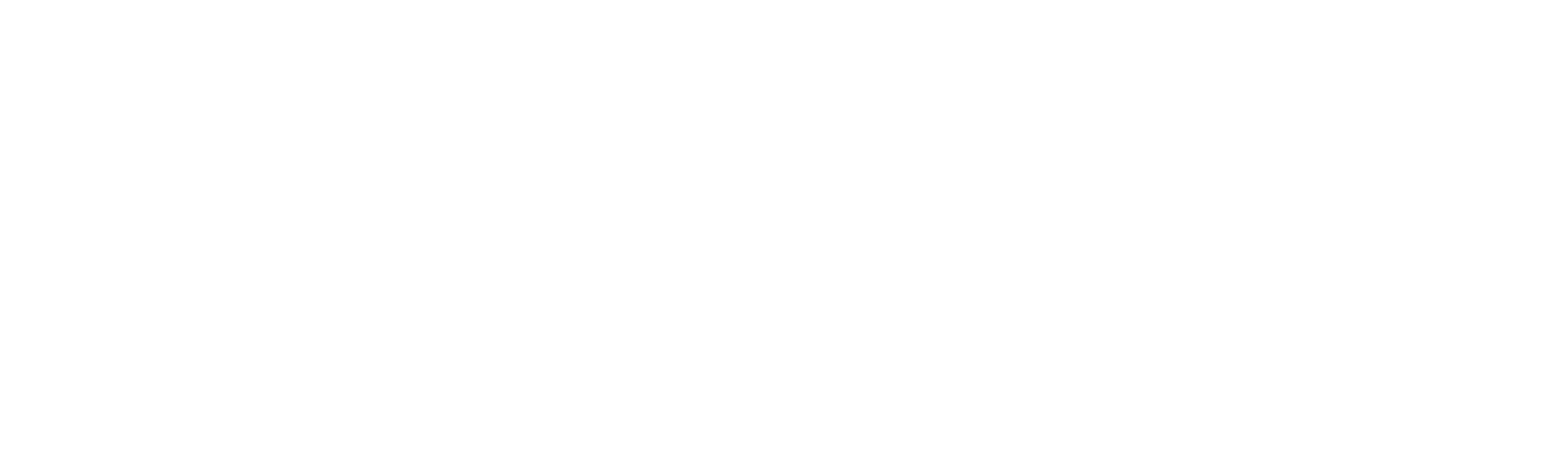 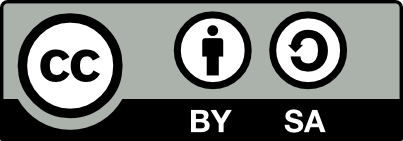 Analisi Dati della reazione 14N(α,γ)18F
01  Come catturare un fotone
Esercizio 1 | L'energia di un fotone
Un nucleo di N-14 a riposo reagisce con un nucleo di He-4 con energia cinetica Ekin = 2 MeV. Comincia la fusione nucleare che produce un solo nucleo figlio. Scrivere l'equazione della reazione e determinare i prodotti della reazione.
Durante la reazione, un raggio gamma (fotone) viene rilasciato con una certa energia cinetica. Calcolare l'energia cinetica del fotone usando la conservazione dell'energia e le energie a riposo dei reagenti (vedi la carta dei nuclidi). Per le energie a riposo applicare:
Nota:
M è indicata nella Carta dei Nuclidi. Attenzione all'unità usata e arrotondare la M (in u) almeno alla terza cifra decimale.
E0 = M • 931.49 MeV/u        M in masse atomiche [u]
Quali assunzioni si devono fare per calcolare l'energia del fotone in 1b ? L'energia calcolata è I'unico valore di energia cinetica che il fotone può avere?
Esercizio 2 | Livelli energetici
In Figura 1 sono mostrati 4 possibili livelli energetici di un nucleo atomico. Durante la transizione da uno stato eccitato allo stato fondamentale, vengono emessi fotoni la cui energia è misurata da un rivelatore. La misura viene ripetuta diverse volte e gli eventi vengono registrati in uno spettro energetico (vedere Fig. 2).
I cosiddetti Picchi corrispondono a fotoni di una data energia registrati con maggiore frequenza.  Che relazione c'e' tra le energie dei picchi e quelle dei livelli nel diagramma di Figura 1? Spiegare. Formulare la relazione con l'aiuto di equazioni.
Fig.2: Spettro Gamma
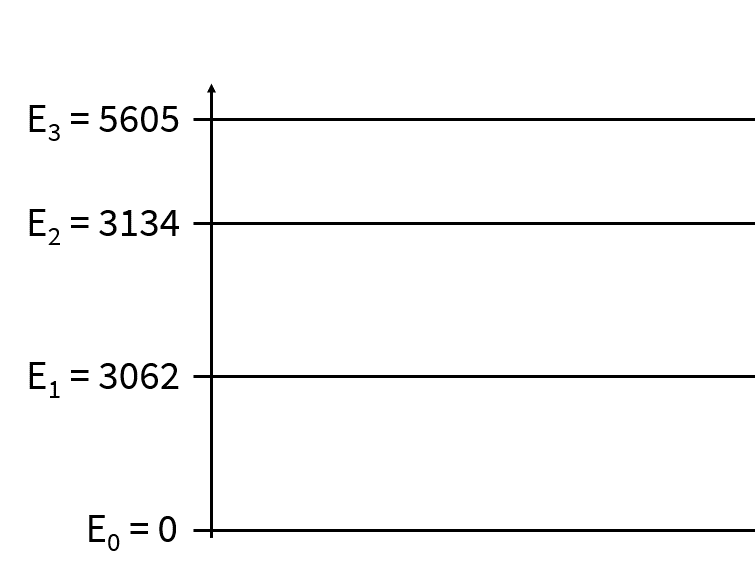 Energia in keV
Conteggi
Ritornando alla domando 1c. Siete ancora in accordo con la risposta data? Se necessario correggere
Stato fondamentale
Fig.1: Schema die livelli
Energia in keV
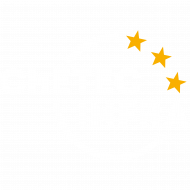 Materials created by Hannes NitscheCreative Commons Attribution-ShareAlike 4.0 International (CC-BY-SA 4.0)
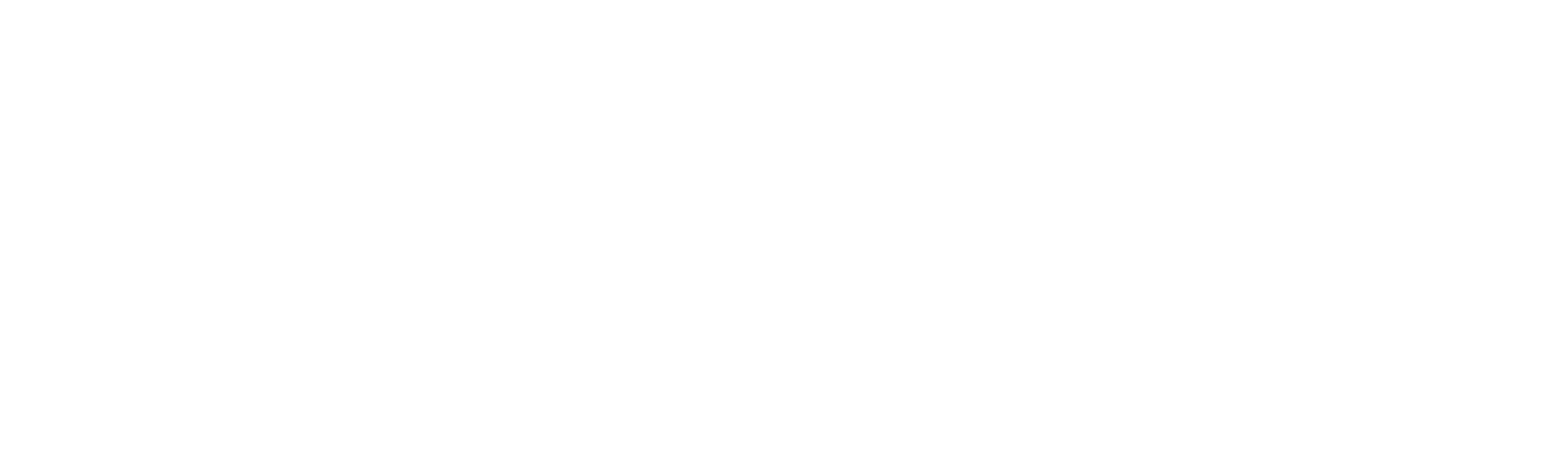 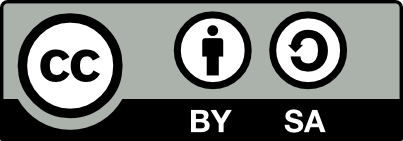 Analisi Dati della reazione 14N(α,γ)18F
02  Analisi Dati
Esercizio 3 | Analisi di uno Spettro
Aprire la pagina dove sono riportate le misure dell'esperimento. Selezionare il gruppo di dati assegnati e determinare un intervallo ragionevole per l'analisi dati usando il diagramma in Appendice. Ora dovrebbe essere visibile uno spettro gamma con diversi picchi. Selezionare un picco e utilizzare la funzione zoom per osservarlo al meglio. 
Determinare il numero di eventi misurati N nel picco. Considerare quale larghezza l vada usata.
Determinare il numero di eventi misurati N per le altre transizioni. Sottrarre il fondo come mostrato nello schema. Inserire il risultato ottenuto nella tabella comune.
Esercizio 4 | Sezione d'Urto
La sezione d'urto s di una reazione può essere calcolata a partire dai conteggi N registrati per le singole transizioni. Usare la formula seguente (trovate la spiegazione delle quantità usate nell'Appenidice) per calcolare la sezione d'urto per ciascuna transizione. Calcolare inoltre per il gruppo di dati assegnato la sezione d'urto totale sT  (somma delle sezioni d'urto di tutti i picchi considerati).
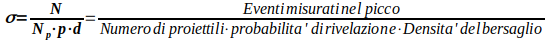 Esercizio 5 | Il Reaction Rate
Il reaction rate di una reazione può essere determinato a partire dalla sezione d'urto totale sT. Il reaction rate dipende fortemente dalla temperatura. Se si assume che la reazione avvenga in una stella gigante rossa durante la fase del bruciamento instabile dell'elio in strati esterni della stella , possiamo considerare una temperatura tra 0.1 e 1 GK.
Utilizzare il Data Analysis Tool per calcolare il reaction rate in funzione della temperatura. Come si può interpretare il risultato?
Quali approssimazioni devono essere applicate all'analisi dati effetuata? Discutere qualitativamente l'incertezza sperimentale del risultato ottenuto e le possibili fonti di errore.
Materials created by Hannes NitscheCreative Commons Attribution-ShareAlike 4.0 International (CC-BY-SA 4.0)
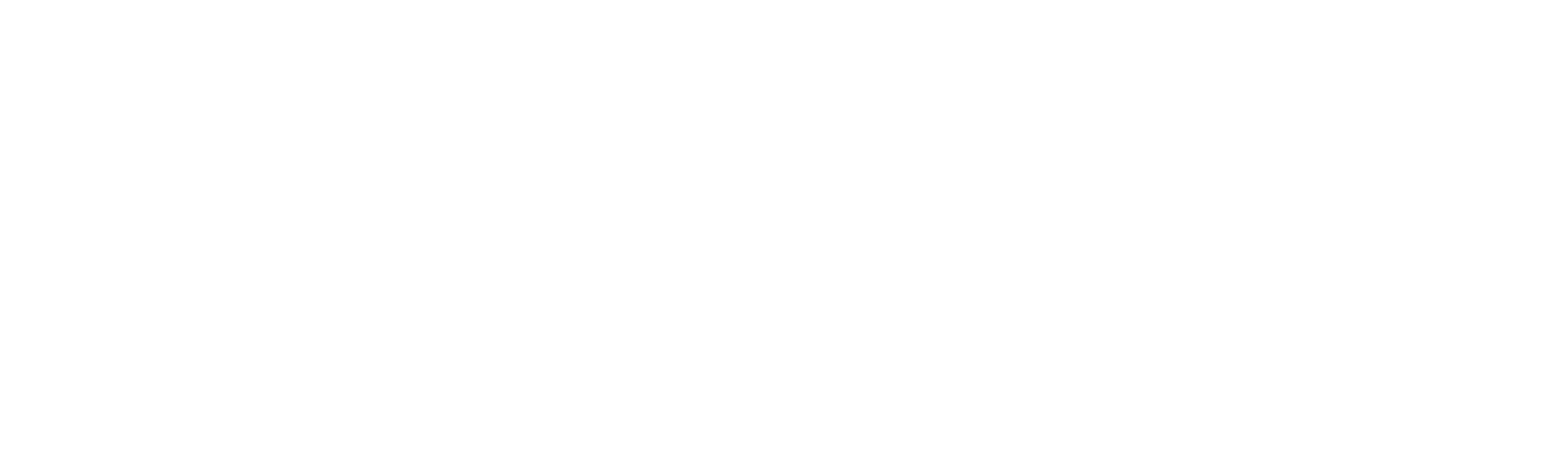 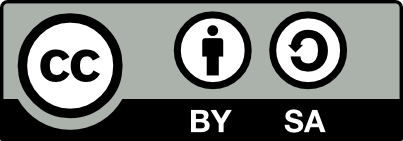 Analisi Dati della reazione 14N(α,γ)18F
Appendice
Schema semplificato dei livelli del Fluoro-18
Energia in keV
5673
2539
2611
4592
5673
5605
5603
2471
2543
4524
5605
2541
5603
Spiegazione delle quantità sperimentali.
Numero di proiettili
Probabilità di rivelazione
Il numero di proiettili Np indica il numero totale di nuclei proiettili che entrano nel bersaglio. Ogni proiettile innesca una reazione con una certa probabilità. Il numero di proiettili è diverso per ciascuna serie di misure (Run).
3134
3062
La probabilità di rivelazione p o efficienza del rivelatore indica la probabilità che una reazione venga effettivamente registrata. La probabilità di rivelazione dipende dall'energia del fotone ed è differente per ciascuna transizione.
2053
3134
3062
Densità del bersaglio
1081
1081
La densità del bersaglio d indica quante particelle (nuclei atomici) si trovano in una certa area del bersaglio. La densità del bersaglio è la stessa per tutte le serie di misure, poiché è stato usato lo stesso bersaglio.
0
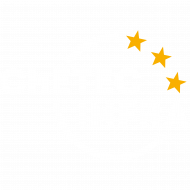 Materials created by Hannes NitscheCreative Commons Attribution-ShareAlike 4.0 International (CC-BY-SA 4.0)
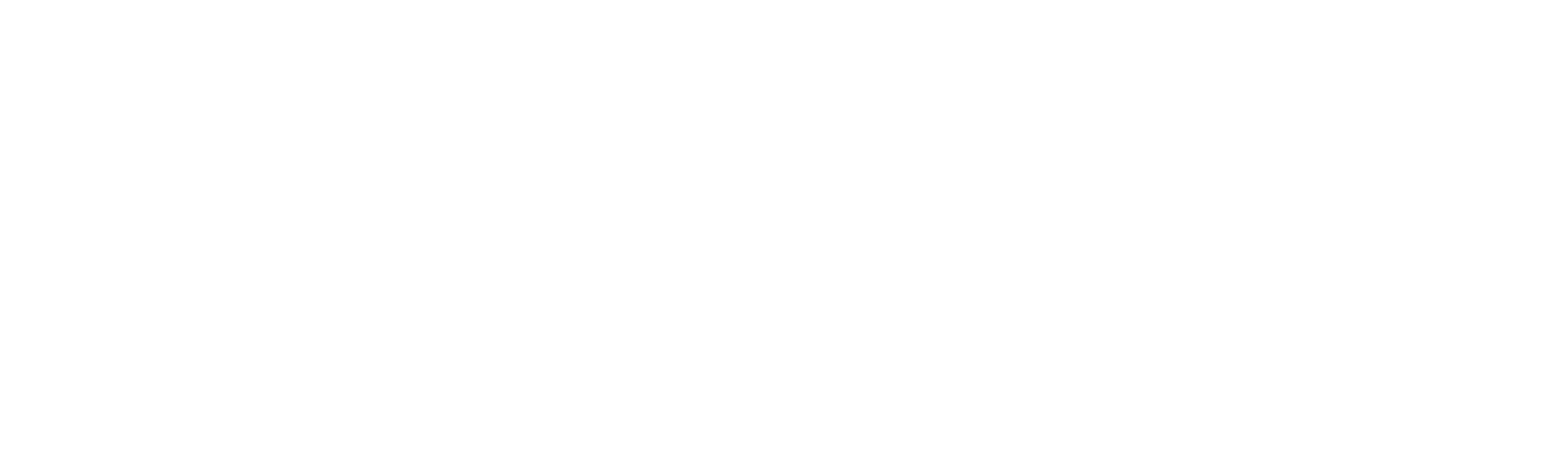 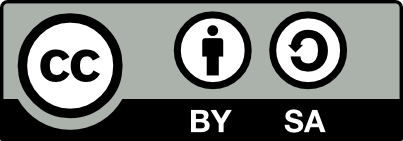 Come si creano gli elementi pesanti
La Corsa dei Nuclidi: Regolamento
Scopo del GiocoIl compito del giocatore è quello di produrre l‘elemento voluto con l‘aiuto di processi di cattura neutronica, quindi raggiungendolo con il proprio pedina. Cercate di raggiungere il traguardo prima del vostro avversario.

Schema di Gioco
Per avanzare nella nucleosintesi, devi cercare di scalare la zona in alto a destra della carta dei nuclidi. La cattura neutronica ti aiuterà a farlo. D’altra parte la cattura neutronica può avvenire solo con una determinate probabilità e i nuclei instabili potrebbero decadere prima che la cattura neutronica possa avvenire. 

Entrambi i giocatori iniziano il loro primo turno contemporaneamente seguendo la stessa sequenza di azioni:

Calcolare il rapporto di probabilità per il nucleo in cui si trova (questo è ottenuto confrontando il fattore di cattura neutronica con quello di decadimento del nucleo):

Ognuno individua nella tabella quale numero dovrà lanciare affinché la cattura neutronica abbia successo. Più è alto il rapporto di probabilità maggiori saranno le possibilità di ottenere una cattura neutronica. 
I giocatori si alternano a tirare i dadi per cercare di ottenere una cattura neutronica
Ci sono due possibili risultati:
Se il risultato del dado è abbastanza alto, sì può fare un movimento di cattura neutronica sulla plancia di gioco e continuare a tirare il dado ripartendo dal passo 1. 
Se il risultato del tiro è troppo basso, il nucleo su cui ci si trova decade. Quindi il giocatore muove il suo segnalino in accordo con le regole del decadimento nucleare: b-, doppio b-, b+, o doppia cattura elettronica.A questo punto il turno finisce. Ogni giocatore può continuare fino a che il suo turno finisce con un decadimento nucleare. A questo punto il gioco riparte con un nuovo passaggio di catture neutroniche e decadimenti nucleari.
Il giocatore che raggiunge in un numero minore di mosse il nucleo che deve formare, assegnatogli inizialmente, vince la gara. Dopo ogni partita si consiglia ai giocatori di confrontare i loro percorsi.
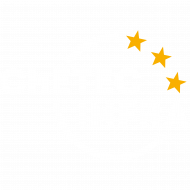 Materials created by Hannes NitscheCreative Commons Attribution-ShareAlike 4.0 International (CC-BY-SA 4.0)
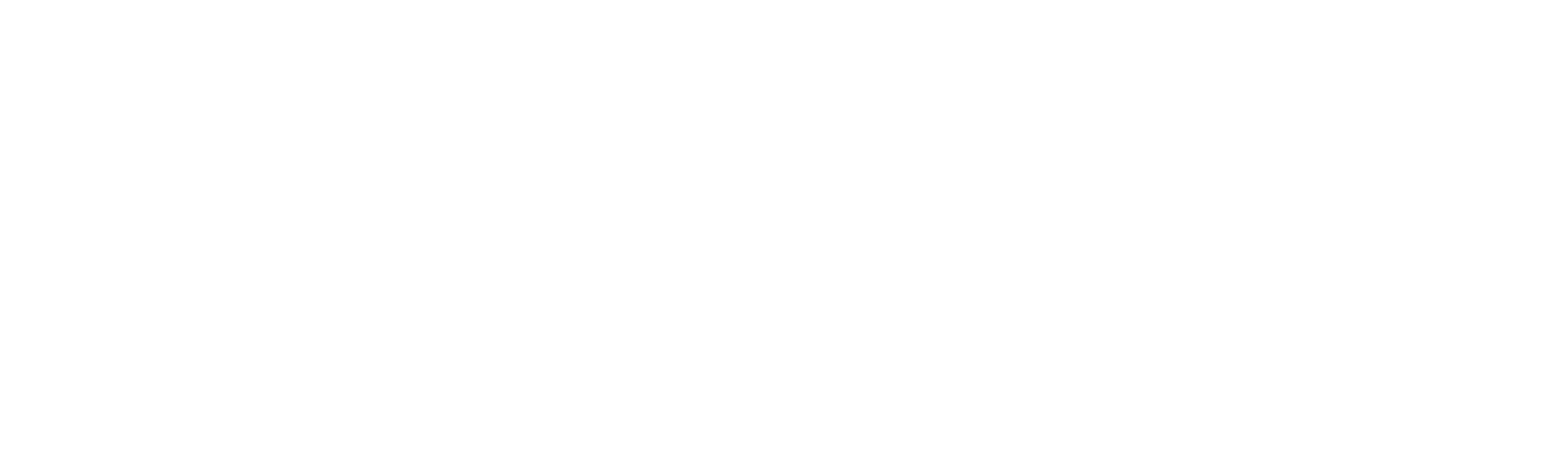 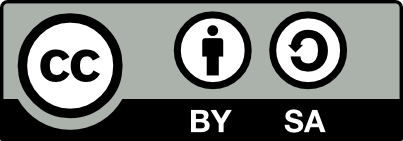